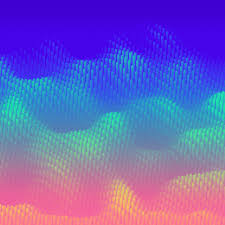 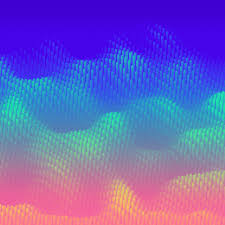 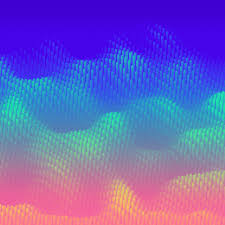 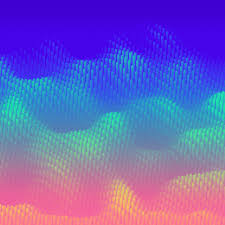 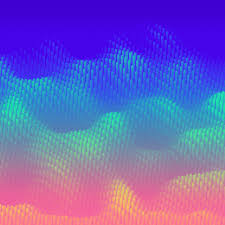 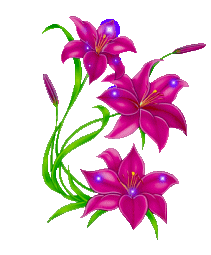 আজকের পাঠে সবাইকে স্বাগতম
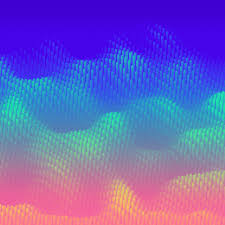 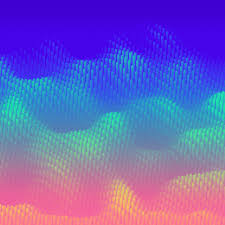 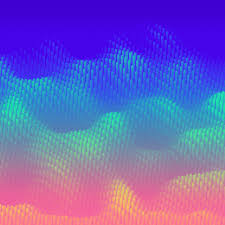 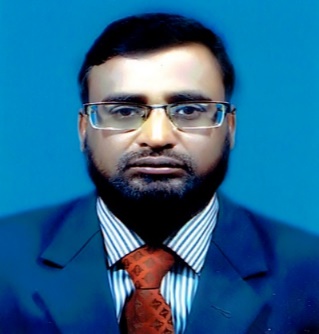 শিক্ষক পরিচিতি
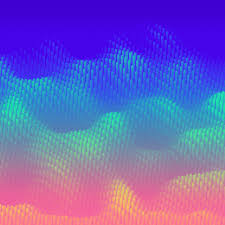 মোঃ আহসান হাবীব
সহকারী শিক্ষক
৩৩ নং ডিক্রীরচর সরকারি প্রাঃ বিদ্যালয়।
সদরপুর, ফরিদপুর। 
জেলা অ্যাম্বাসেডর শিক্ষক বাতায়ন (a2i)
ahsanhabib5183@gmail.com
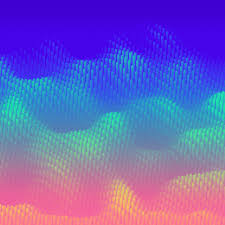 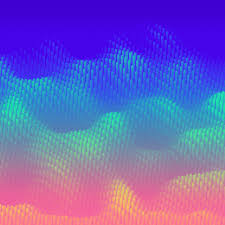 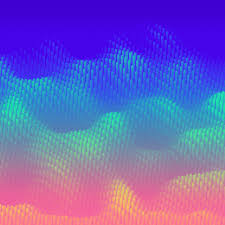 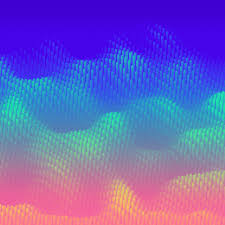 পাঠ পরিচিতি
শ্রেণিঃ পঞ্চম
বিষয়ঃ প্রাথমিক গণিত
অধ্যায়ঃ ৯
পাঠ শিরোনামঃ শতকরা
পাঠ্যাংশঃ ৯৪ ও ৯৫ পৃষ্ঠা 
সময়ঃ ৪০ মিনিট
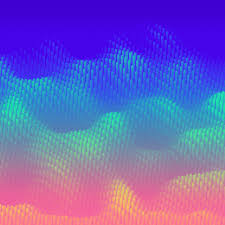 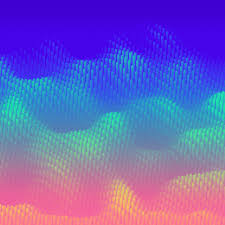 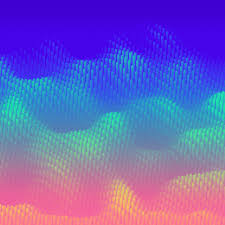 শিখনফল
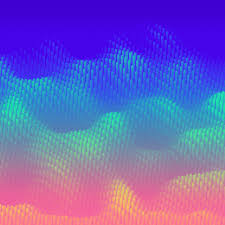 এ পাঠ থেকে শিক্ষার্থীরা-
২৩.১.১ শতকরা কী তা বলতে পারবে ও প্রতীক লিখতে পারবে।  
২৩.১.২ সাধারণ ভগ্নাংশকে শতকরায় রূপান্তর করতে পারবে।
২৩.১.৩ শতকরাকে সাধারণ ভগ্নাংশে রূপান্তর করতে পারবে।
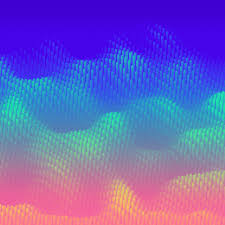 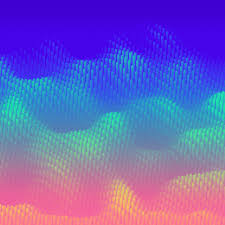 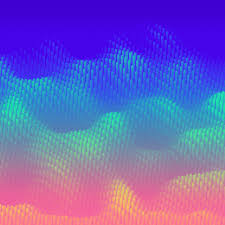 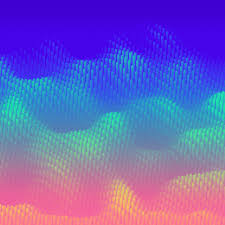 আজকে আমরা কী পড়বো?
আজকে আমরা শতকরা নিয়ে আলোচনা করবো।
১০০ঘরের মধ্যে কয়টি নীল ঘর আছে?
১০০ টি ঘর আছে
এখানে কয়টি ঘর আছে?
১০০ঘরের মধ্যে কয়টি লাল ঘর আছে?
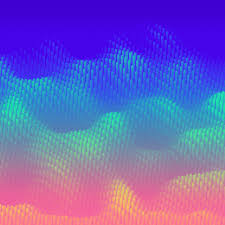 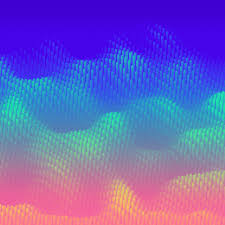 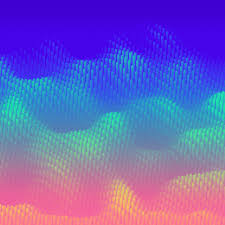 আজকের পাঠ
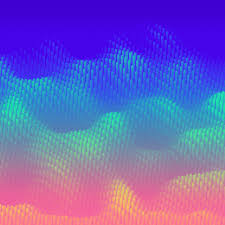 শতকরা
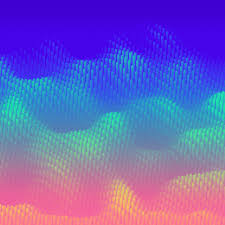 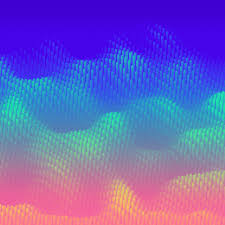 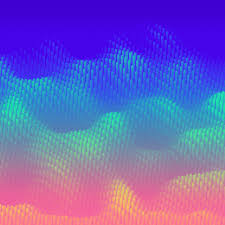 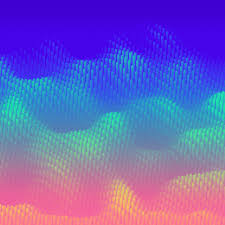 গণিত অলিম্পিয়াড কৌশল প্রয়োগের মাধ্যমে খেলার মাধ্যমে শতকরার ধারনা প্রদান।
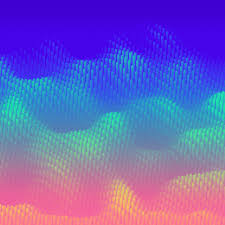 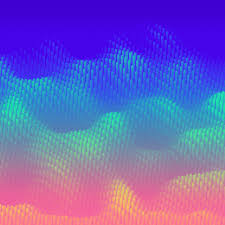 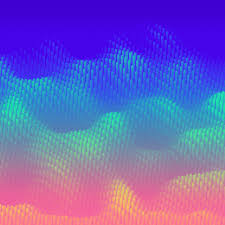 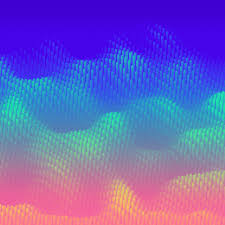 আজকে আমরা জোড়ায় জোড়ায় একটি খেলা খেলবো।
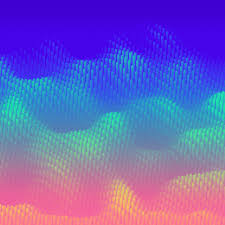 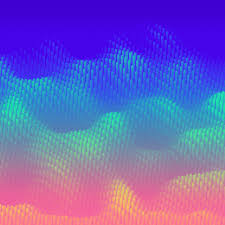 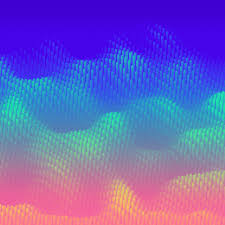 জোড়ায় একটি এ-ফোর সাইজ কাগজ নেই
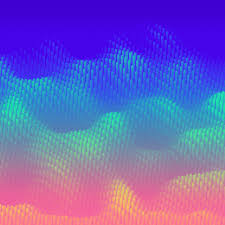 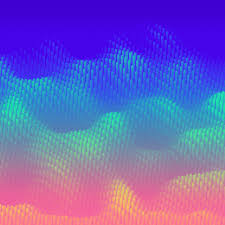 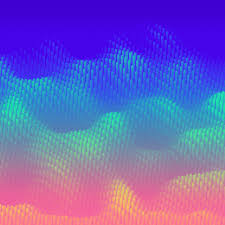 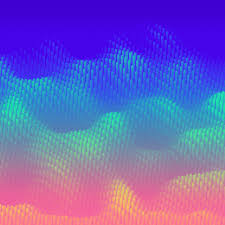 কাগজটিকে ১০×১০ =১০০ ঘর বিশিষ্ট ছকে পরিনত করি।
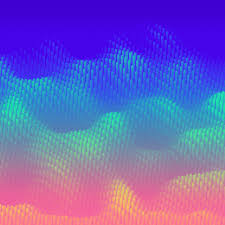 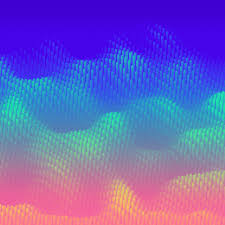 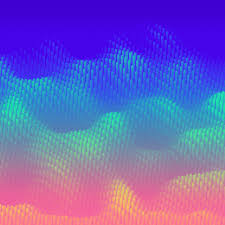 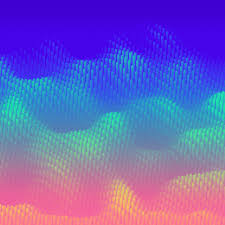 লটারীর জন্য দশ টুকরা কাগজে ১-১০ পর্যন্ত সংখ্যা লেখি
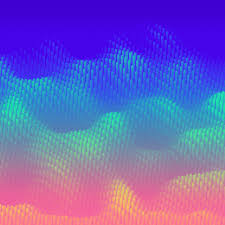 ১
২
৩
৪
৫
৯
১০
৬
৭
৮
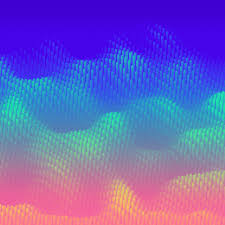 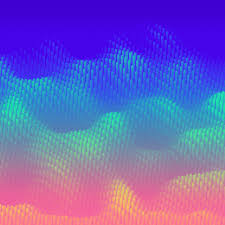 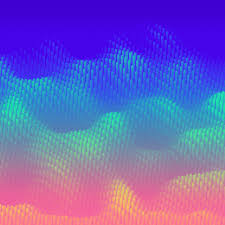 ২য় ছাত্র
খেলা শুরু
১ম ছাত্র
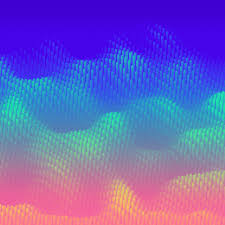 রং করা পেন্সিল নীল
রং করা পেন্সিল লাল
লটারীতে প্রাপ্ত সংখ্যা
লটারীতে প্রাপ্ত সংখ্যা
৬
9
১
প্রয়োজনীয় ঘর নেই
২
৮
৮
৫
৩
রং করতে
পারবে না
৮
৯
৭
5
৭
4
৬
৪
৩
৫
৬
1
২
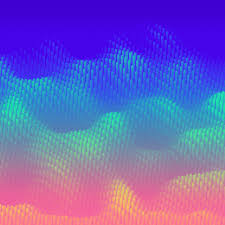 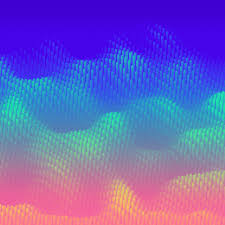 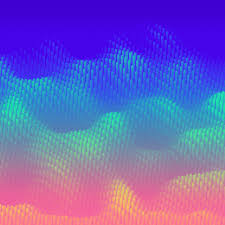 কে কত ঘর রং করেছে
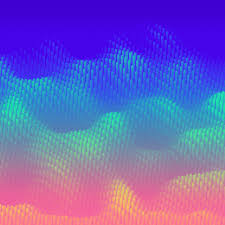 ২য় ছাত্র
১ম ছাত্র
মোট ঘর
৫৫
৪৫
১০০
বেশী ঘর রং করেছে ১ম ছাত্র
খেলায় জয়ী হয়েছে ১ম ছাত্র
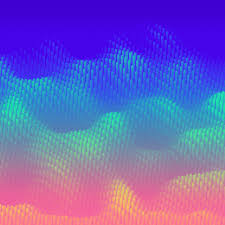 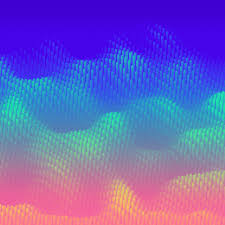 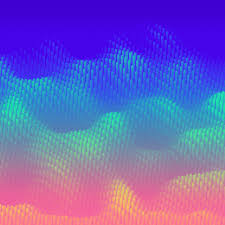 ২য় ছাত্র
মোট ঘর
১ম ছাত্র
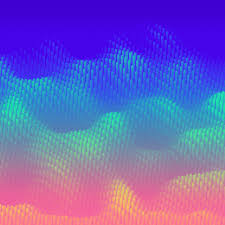 ৪৫
১০০
৫৫
মোট ঘর ছিল ১০০টি
১ম ছাত্র রং করেছে ১০০ এর মধ্যে ৫৫ টি
২য় ছাত্র রং করেছে ১০০ এর মধ্যে ৪৫ টি
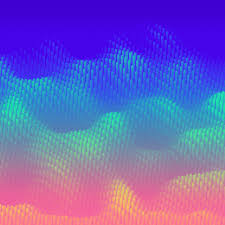 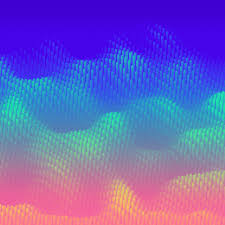 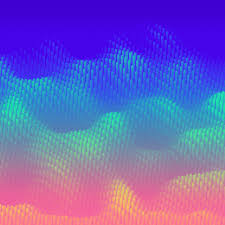 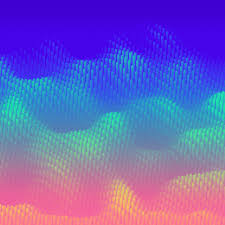 ৫৫
৪৫
১০০
১০০
১ম ছাত্র রং করেছে           টি
২য় ছাত্র রং করেছে           টি
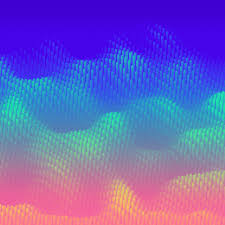 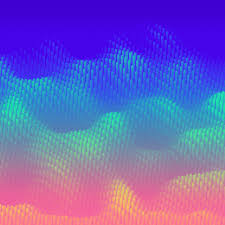 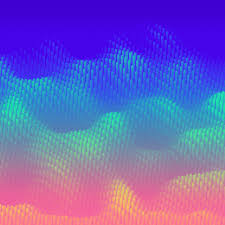 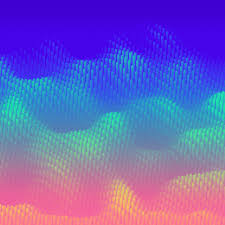 ৫৫
১০০
১ম ছাত্র রং করেছে           টি
প্রথম ছাত্র ১০০ এর মধ্যে ৫৫ টি রং করেছে
একে শতকরা ৫৫ টি রং করেছে বলা হয়
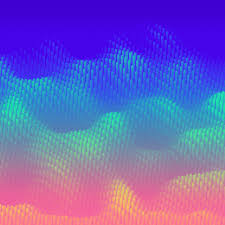 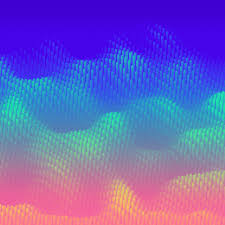 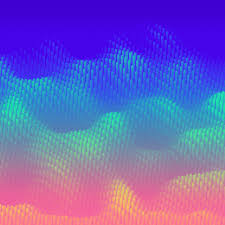 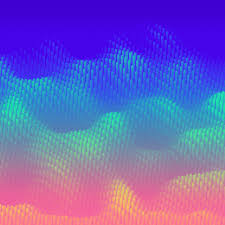 ৪৫
১০০
২য় ছাত্র রং করেছে           টি
দ্বিতীয় ছাত্র ১০০ এর মধ্যে ৪৫ টি রং করেছে
একে শতকরা ৪৫ টি রং করেছে বলা হয়
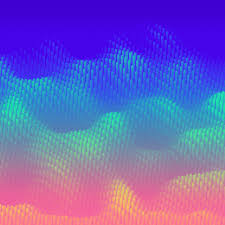 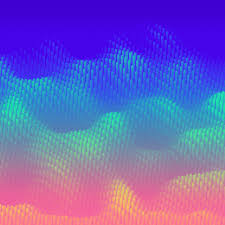 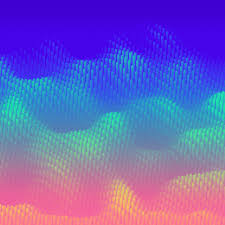 শতকরা প্রতীক হলো % ।
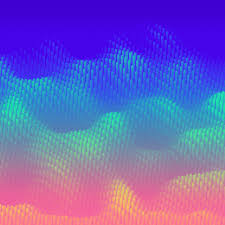 ১
১০০
শতকরা প্রতীক % দ্বারা বা ১০০ মধ্যে ১ অংশ বা           দ্বারা বোঝানো হয়
অতএব বলা যায় শতকরা একটি ভগ্নাংশ যার হর ১০০।
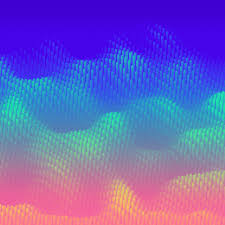 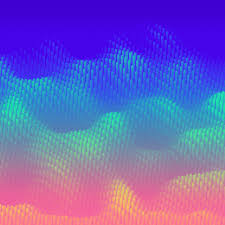 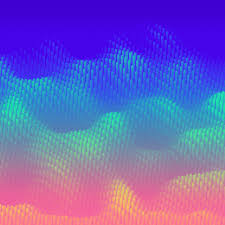 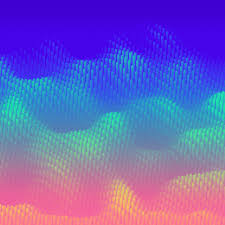 ৫৫
১০০
১ম ছাত্র রং করেছে           টি
প্রথম ছাত্র ১০০ এর মধ্যে ৫৫ টি রং করেছে
একে শতকরা ৫৫ টি রং করেছে বলা হয়
প্রথম ছাত্র ৫৫% রং করেছে।
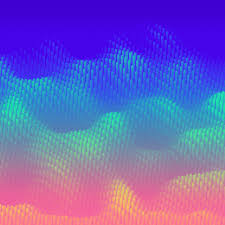 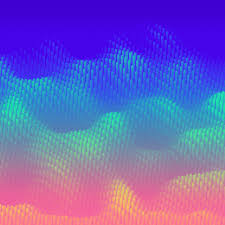 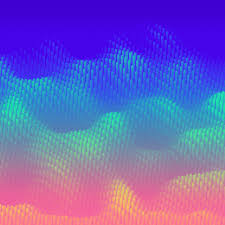 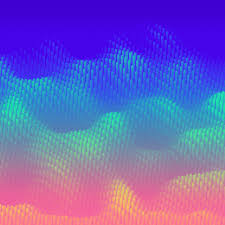 ৪৫
১০০
২য় ছাত্র রং করেছে           টি
দ্বিতীয় ছাত্র ১০০ এর মধ্যে ৪৫ টি রং করেছে
একে শতকরা ৪৫ টি রং করেছে বলা হয়
দ্বিতীয় ছাত্র ৪৫% রং করেছে।
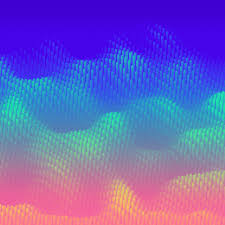 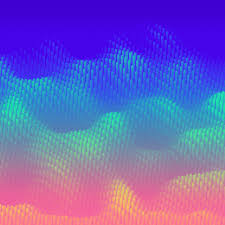 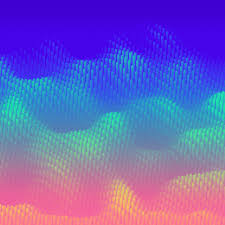 জোড়ায় কাজ
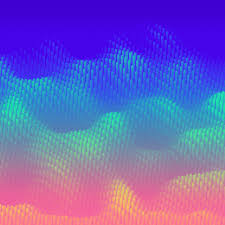 ১.শতকরা কাকে বলে?
২. ১৫ % কে ভগ্নাংশে প্রকাশ কর?
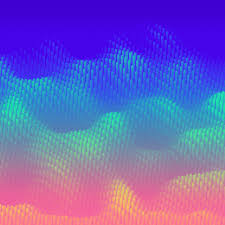 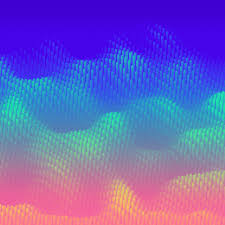 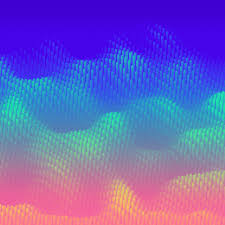 একটি কাগজকে ১০ ঘর বিশিষ্ট ছকে পরিনত করে ৬ ভাগ রং করি।
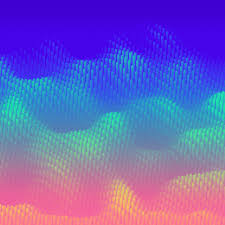 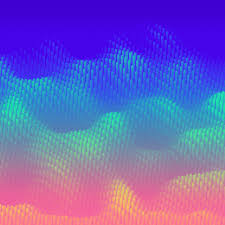 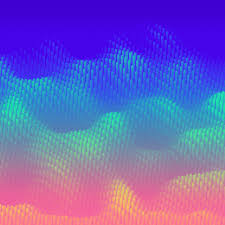 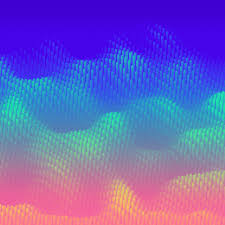 একে আমরা লিখতে পারি
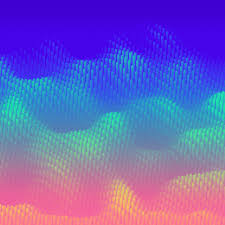 ৬
১০
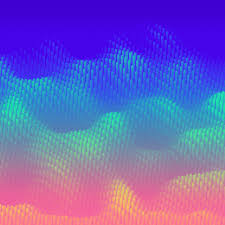 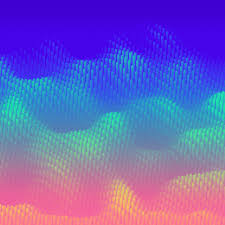 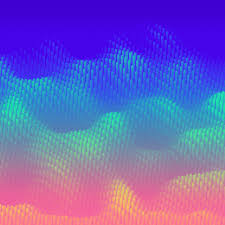 একই পরিমান কাগজকে ১০ ঘর বিশিষ্ট ছকে পরিনত করে ৬০ ভাগ রং করি।
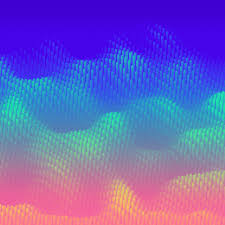 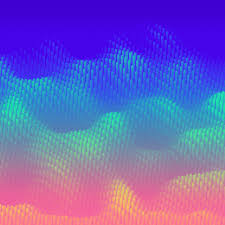 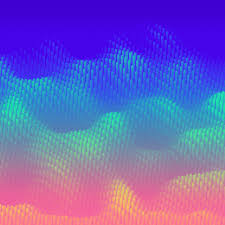 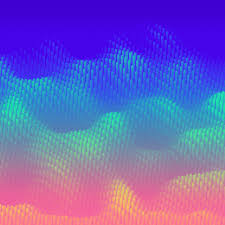 একে আমরা লিখতে পারি
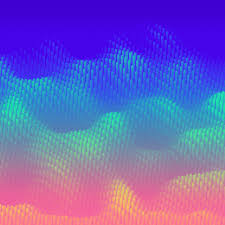 ৬০
১০০
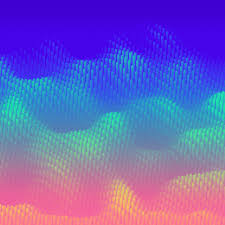 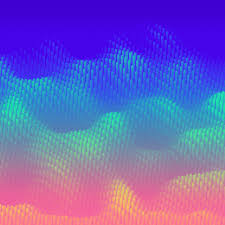 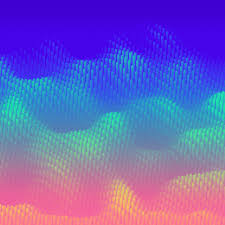 ১০ ঘরের ৬ ঘর রং করা মানে হলো           বা         রং করা   বা ৬০% রং করা।
দেখা যায় প্রথমটির ১০ ভাগের ৬ ভাগ রং করা অংশের সাথে দ্বিতীয়টির ১০০ ভাগের ৬০ ভাগ রং করা অংশ মিলে যায়।
ও             একই পরিমান বা অংশ।
এখন দুইটি স্ট্রিপকে একটির সাথে আরেকটি মিলাই
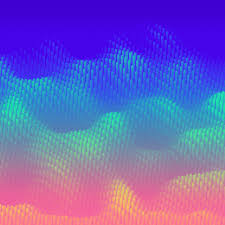 ৬
৬
৬০
৬০
১০০
১০
১০০
১০
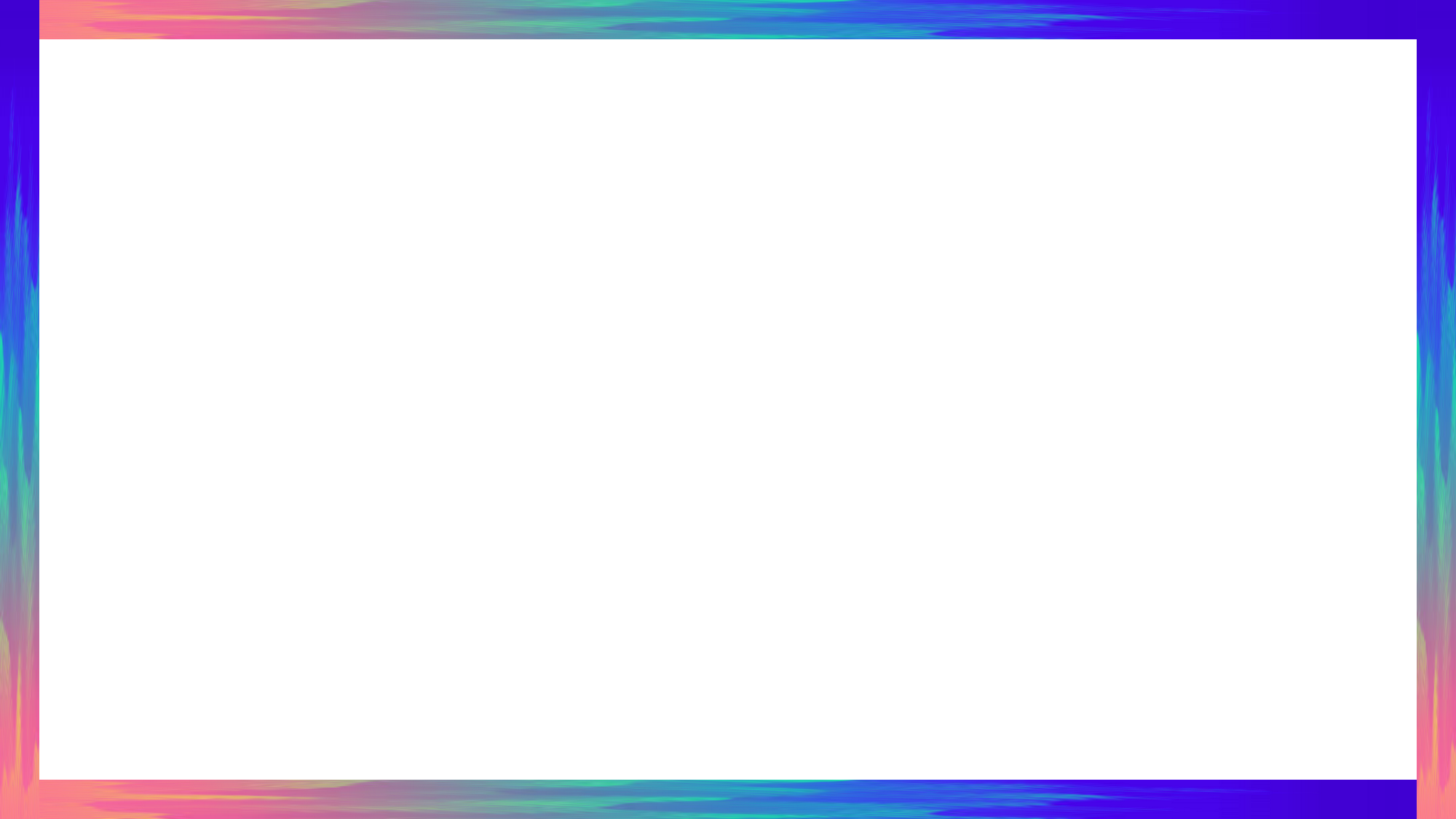 এখন           কে শতকরায় প্রকাশ করব।
৬
৬
কে শতকরায় প্রকাশ করতে হলে, আমাদের হরকে ১০০ বানাতে হবে কারন আমরা জানি,শতকরা একটি ভগ্নাংশ যার হর ১০০।
১০
১০
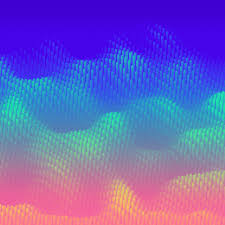 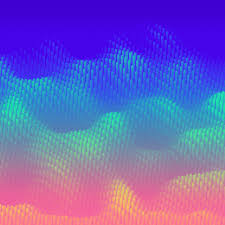 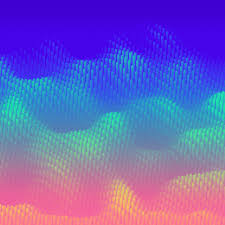 এখন           কে গাণিতিক ভাবে শতকরায় প্রকাশ করার নিয়ম।
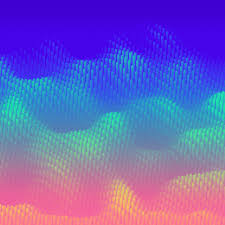 ৬
৬
৬০
এর হর ও লবকে  ১০ দ্বারা গুণ করলে ভগ্নাংশটি হয়          । একে শতকরায় প্রকাশ করলে লেখা যায় ৬০%
১০
১০
১০০
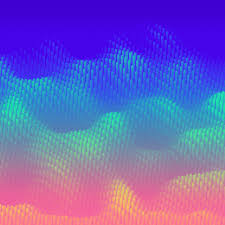 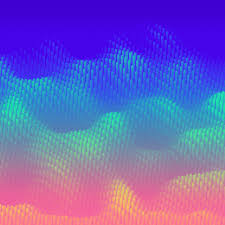 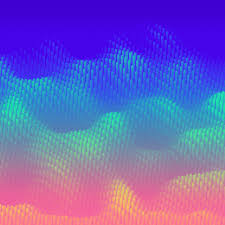 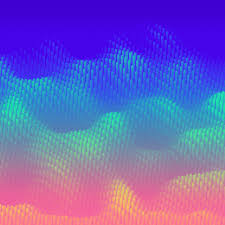 দলীয় কাজ
৩
৪
প্রশ্ন ১:  ২৪ % কে ভগ্নাংশে প্রকাশ কর।
প্রশ্ন ২          শতকরায় প্রকাশ কর।
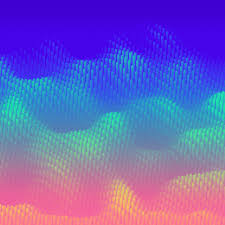 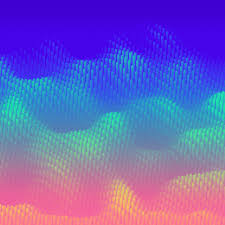 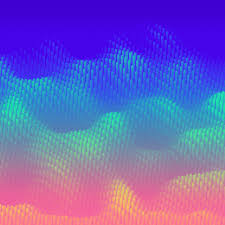 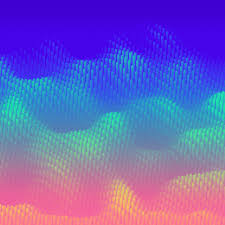 পাঠ্যপুস্তক সংযোজন
তোমার গণিত বইয়ের ৯৪ ও ৯৫ পৃষ্ঠা মনোযোগ সহকারে পড়।
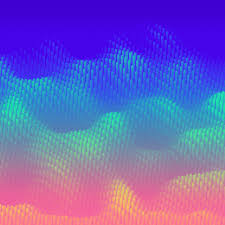 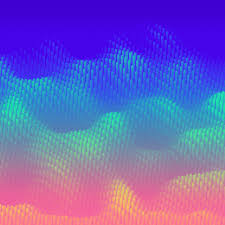 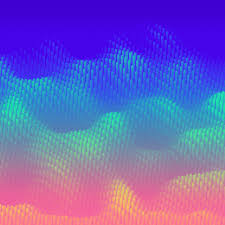 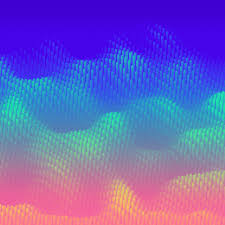 মূল্যায়ন
২১
৫০
প্রশ্ন ১  ৮৯% কে শতকরায় প্রকাশ কর।
প্রশ্ন ২          শতকরায় প্রকাশ কর।
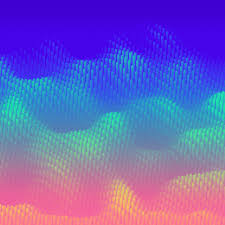 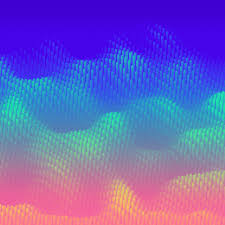 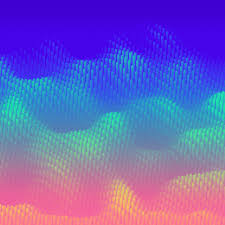 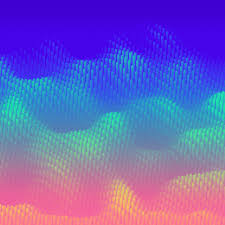 পরিকল্পিত কাজ
শতকরা প্রতীকটি খাতায় একে রং করে আনবে
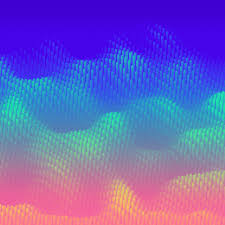 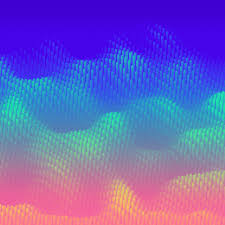 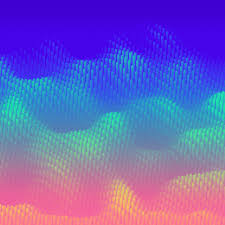 সবাইকে ধন্যবাদ
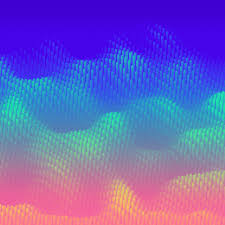 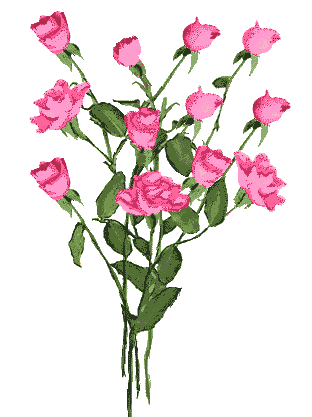